Success @ Schwartz
We are here to help you develop the academic skillsyou need to succeed:
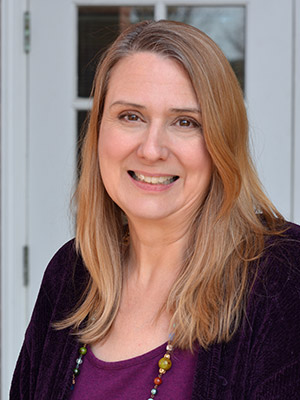 Manage time 
Study effectively and efficiently
Write essays and reports well
Avoid plagiarism
Work collaboratively as a team
Lindsey Arnold, Learning Skills Instructor 
for Success @ Schwartz
Book an online appointment! mywco.com/stfx
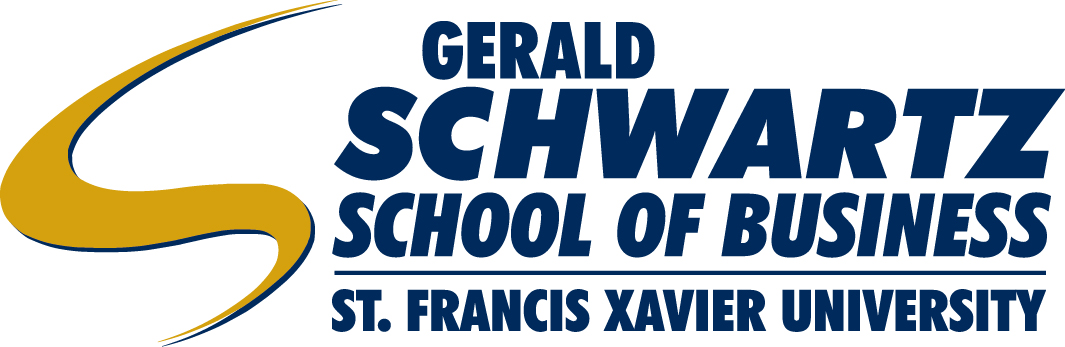